一份复杂的PowerPoint 演示文稿
作者：诸 PowerPoint 用户
右边显示的是幻灯片编号
1
自动缩小、强调动画
一段文字
吃葡萄不吐葡萄皮，不吃葡萄倒吐葡萄皮。吃葡萄不吐葡萄皮，不吃葡萄倒吐葡萄皮。
另一段文字
无意义的文字

上面有一行空白
另外一些无意义内容
终于缩小了！
再缩小一点
右边显示的是幻灯片编号
2
带重叠的动画
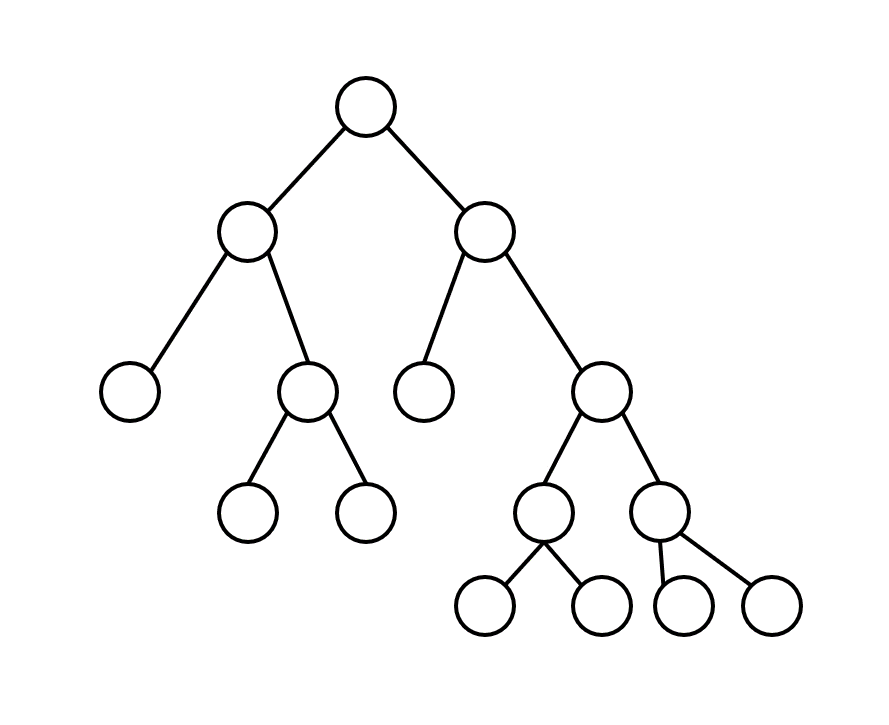 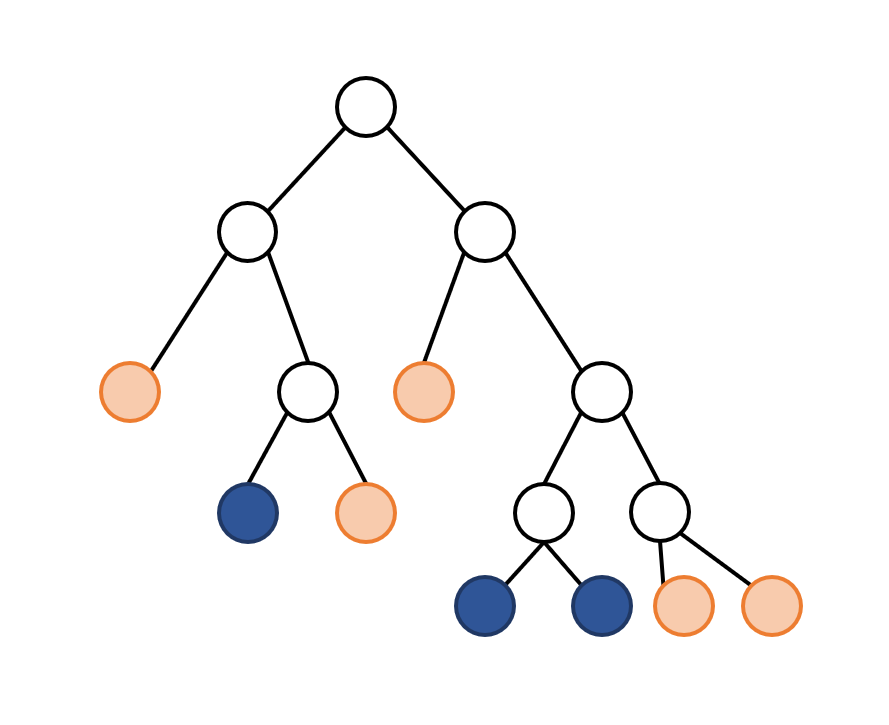 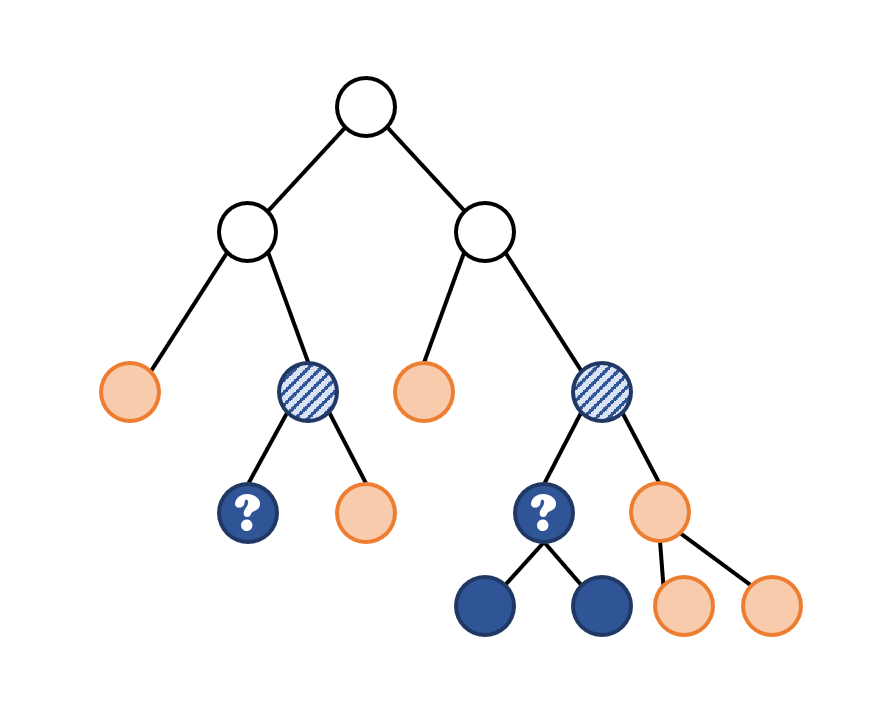 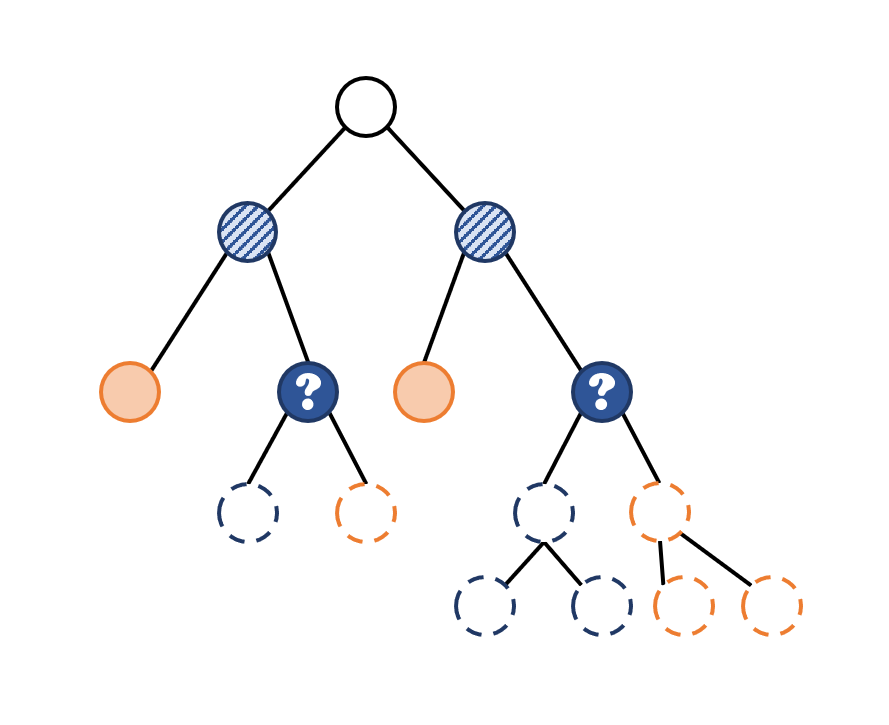 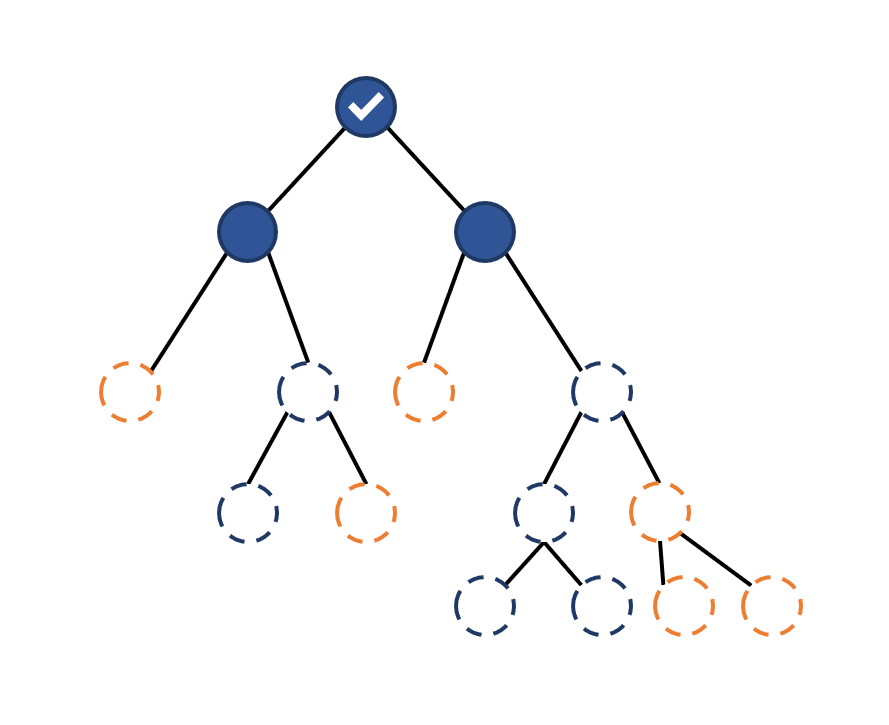 右边显示的是幻灯片编号
3
非适应性安全性
公钥加密的 CPA 安全性（位移动画）
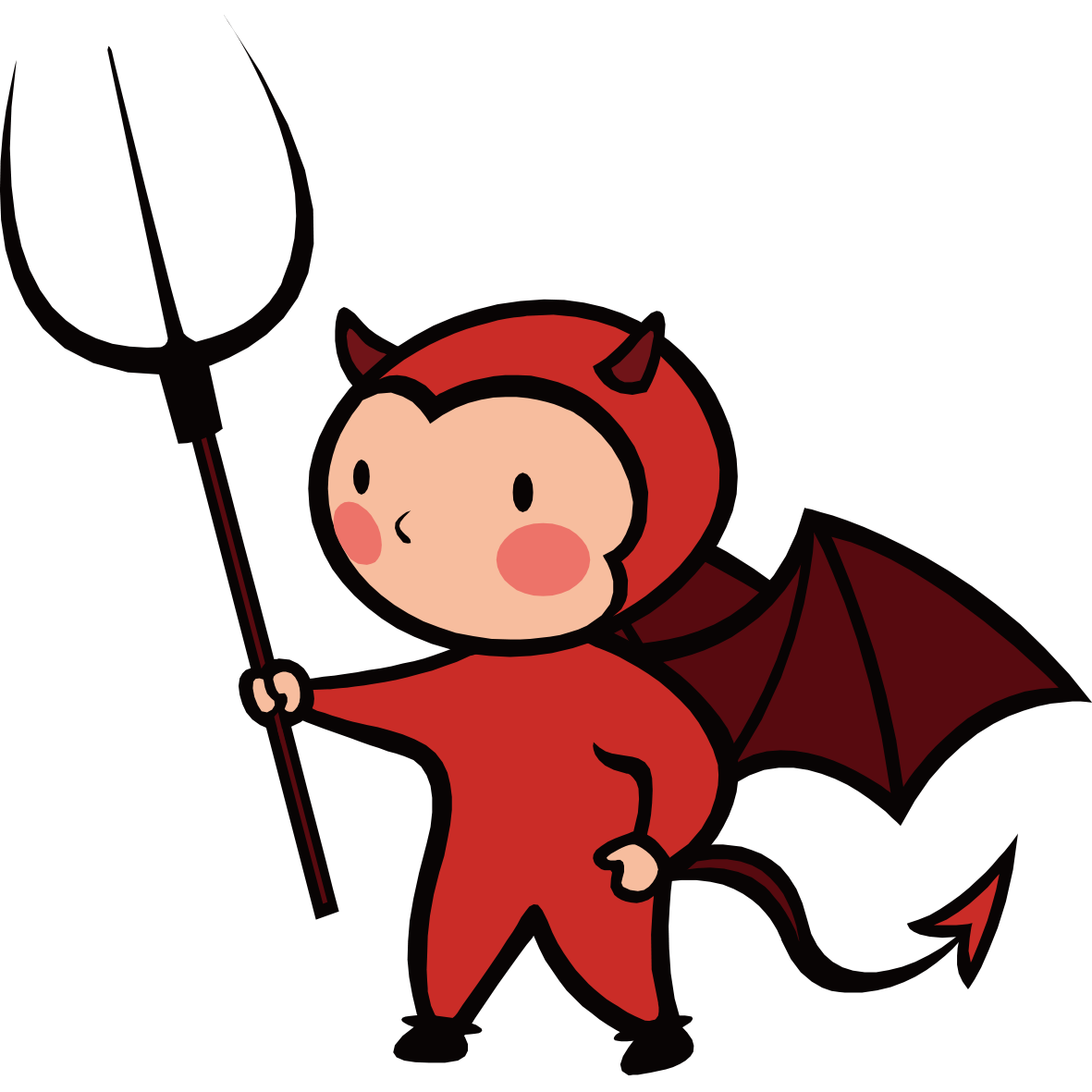 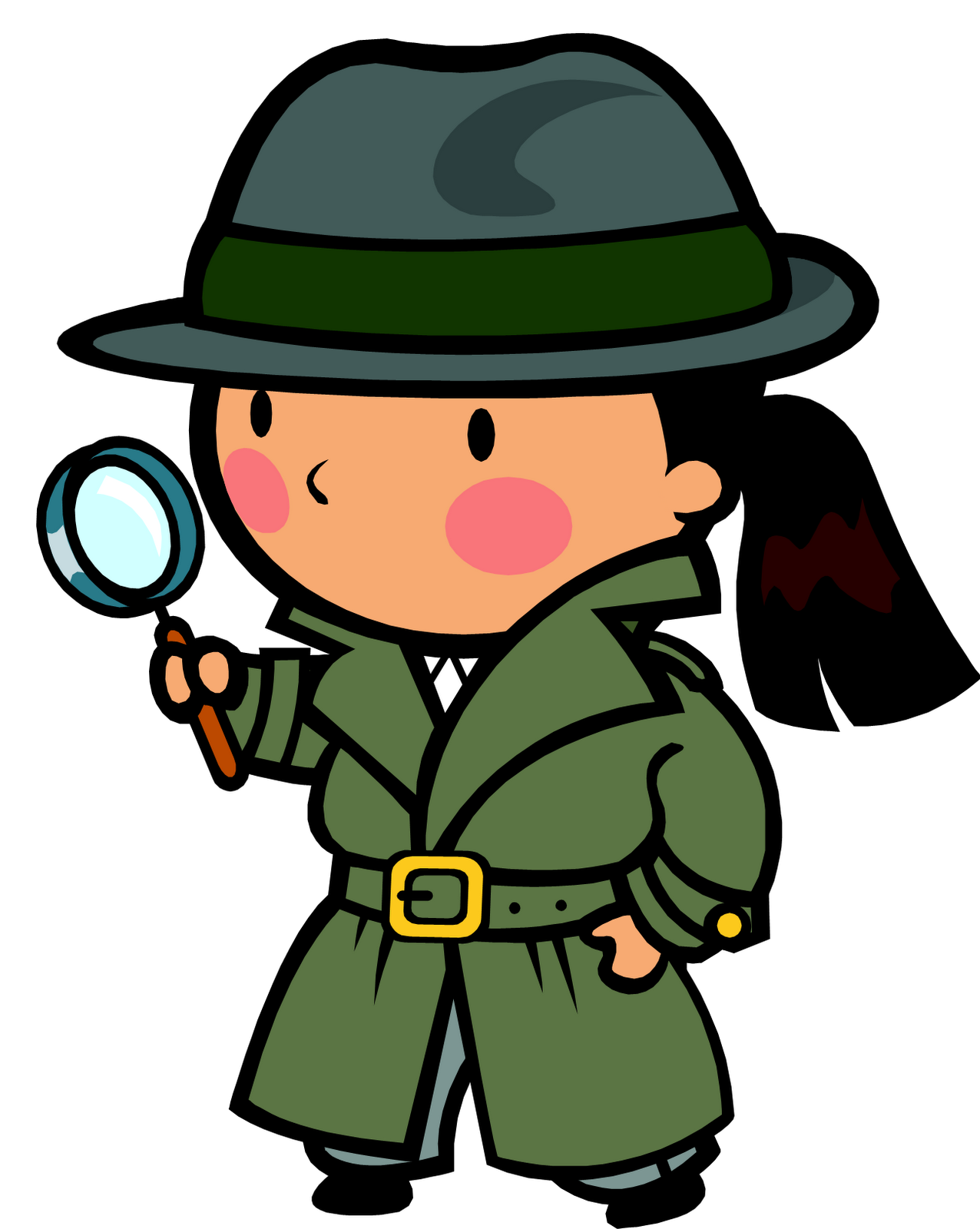 右边显示的是幻灯片编号
4